What time do you get up?
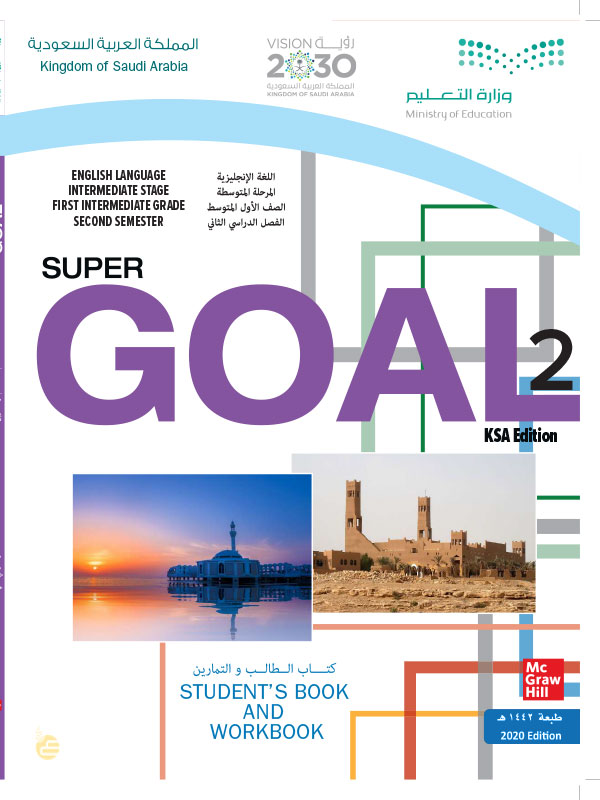 Writing
COVID 19
☺ Avoid gathering !
☺ wear a mask before going out
☺ Social distancing is not a choice, it is a must!
☺ Keep a distance of 2 meters to avoid accountability
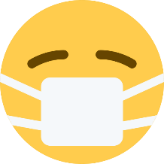 ☺ Wash hands constantly
بسم الله الرحمن الرحيم
Day
Date
3
Learning Objectives
Discus information from an email 
Arrange a research on school routines 
Write email using prepositions " by-to-in-on “
4
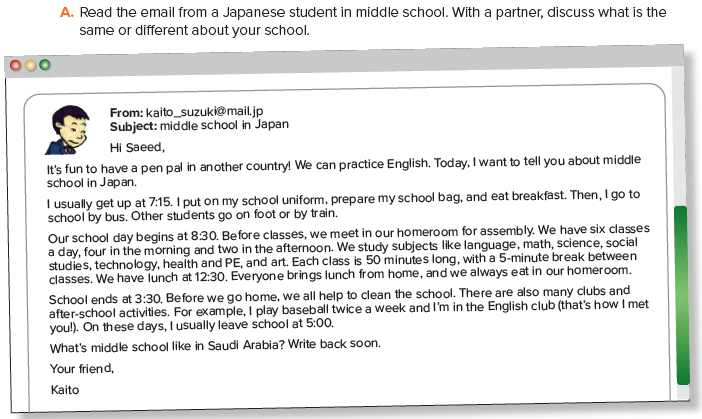 How does Kaito go to school? 
(by bus) 
What time does school begin? 
(at 8:30) 
How many classes does he have each day? 
(six) 
What time does school end? 
(3:30) 
Does Kaito do any after-school activities? 
(baseball, English club)
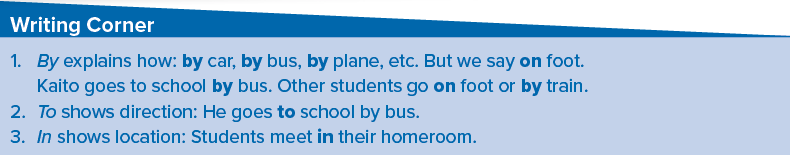 How do you go to school?  
Where do you go on the weekend?  
Where do you eat lunch?  
Where do you study?
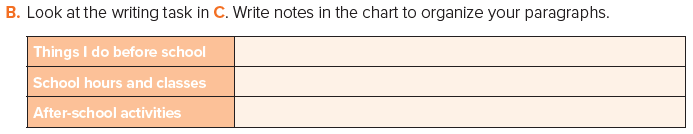 get up at 5:15.& pray Alfajer prayer / put on my school uniform / eat breakfast bus
sing the Saudi national anthem / We have 7 classes a day. Each one lasts 45 minutes. School finishes at 1:30 p.m.,
Go home / have lunch / do homework/ play / sleep early
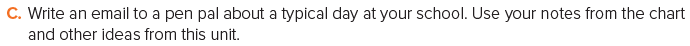 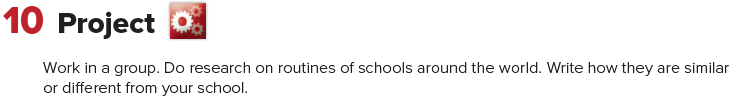 Home work
Page 100 (F)
10
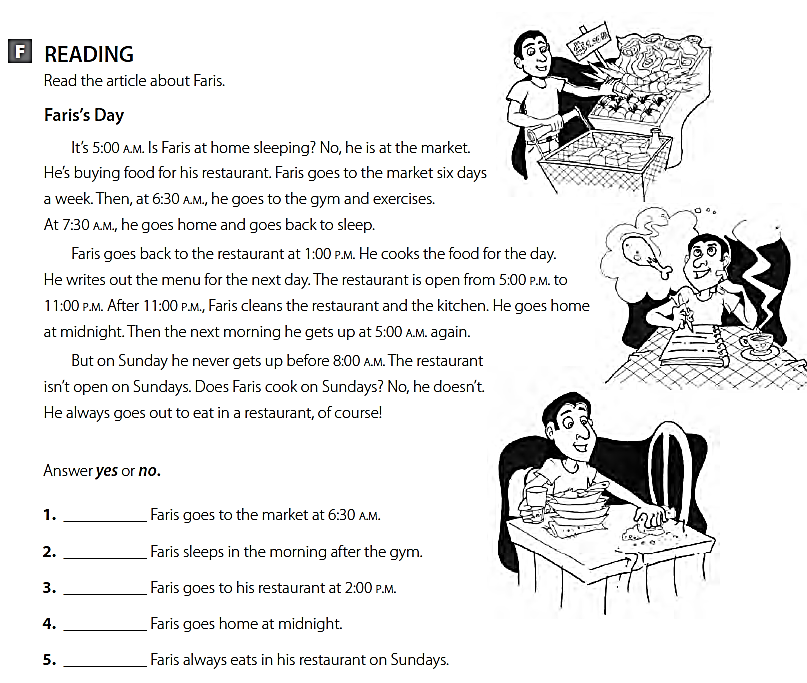 no
yes
no
yes
no